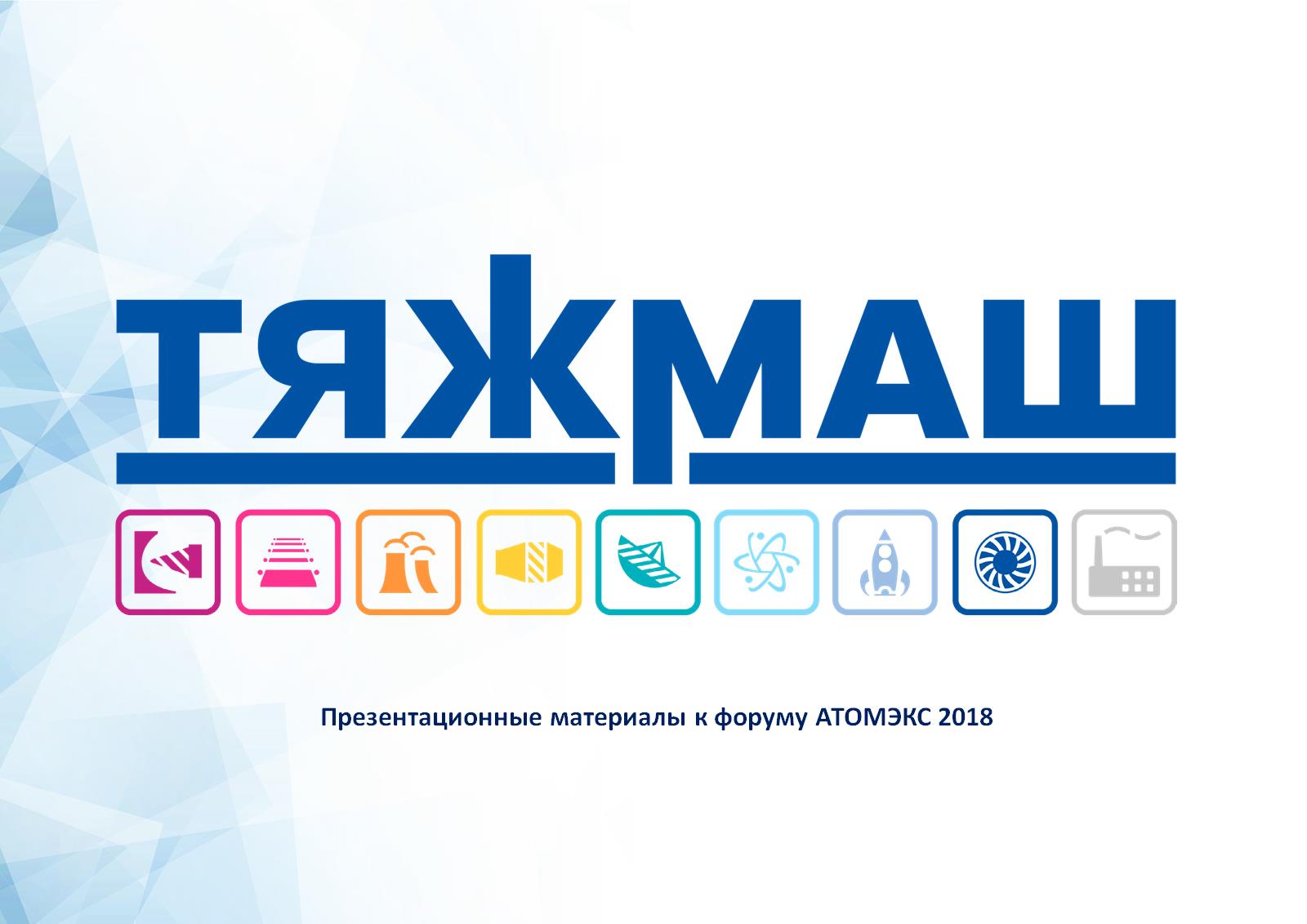 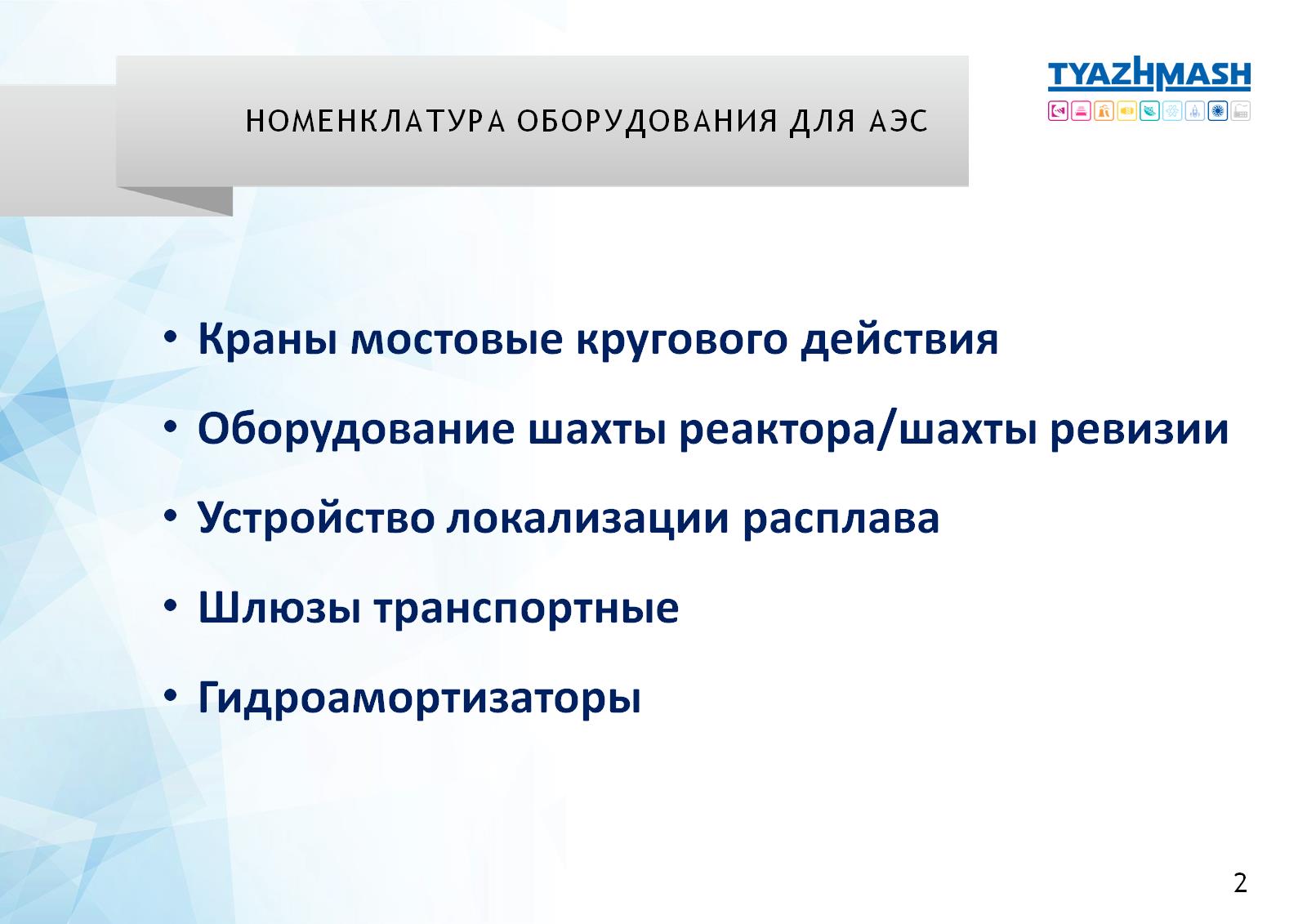 НОМЕНКЛАТУРА ОБОРУДОВАНИЯ ДЛЯ АЭС
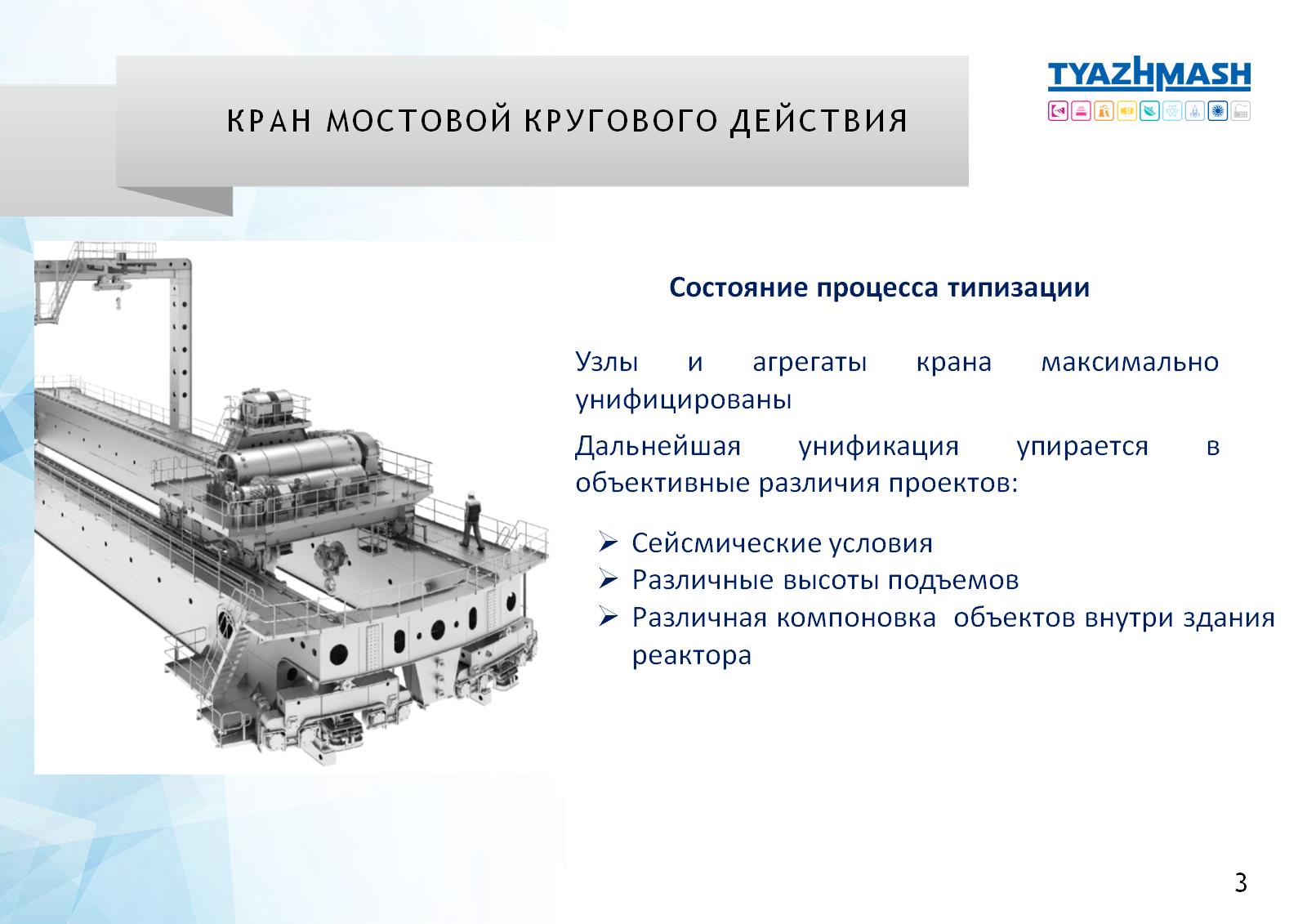 КРАН МОСТОВОЙ КРУГОВОГО ДЕЙСТВИЯ
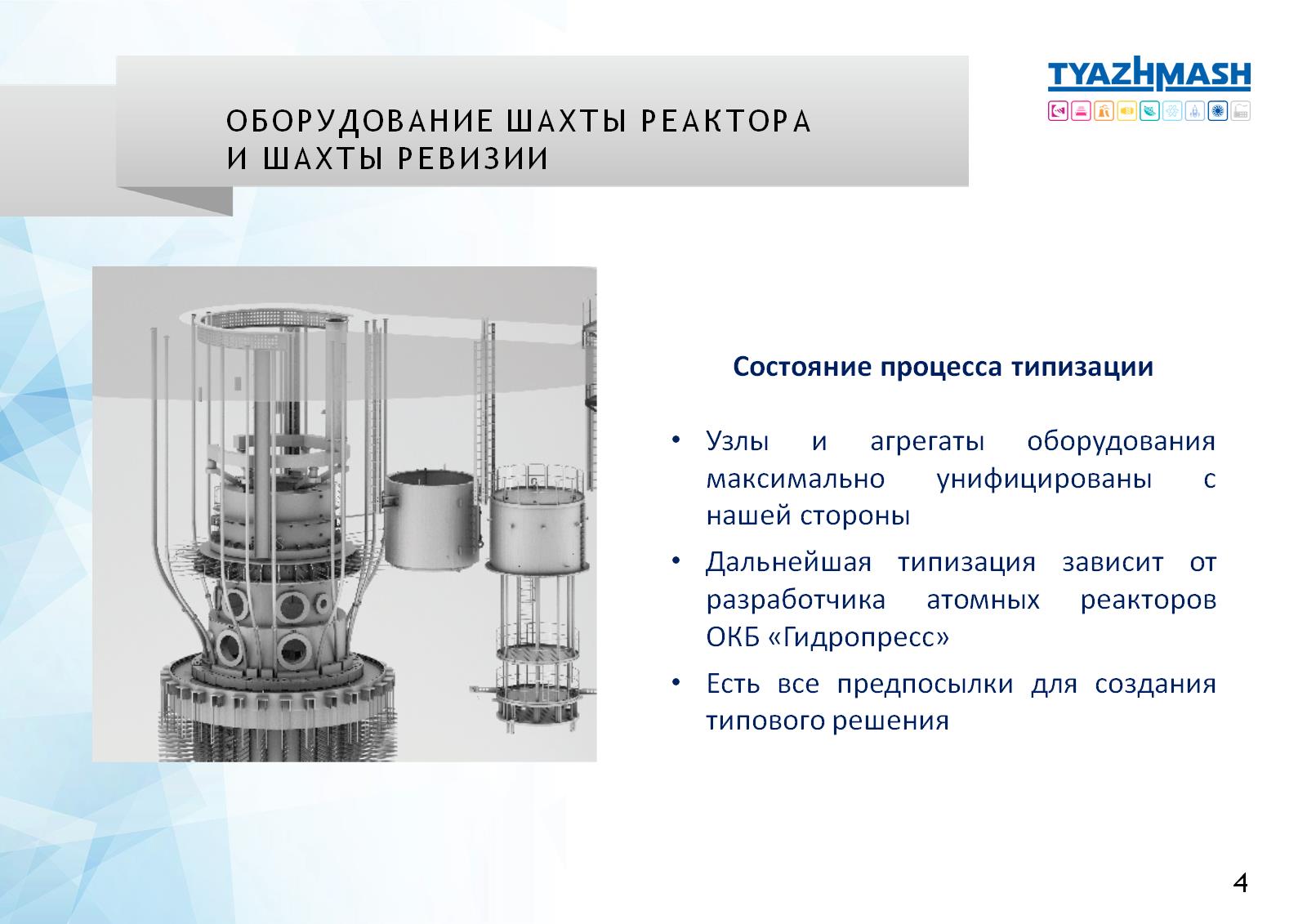 ОБОРУДОВАНИЕ ШАХТЫ РЕАКТОРА И ШАХТЫ РЕВИЗИИ
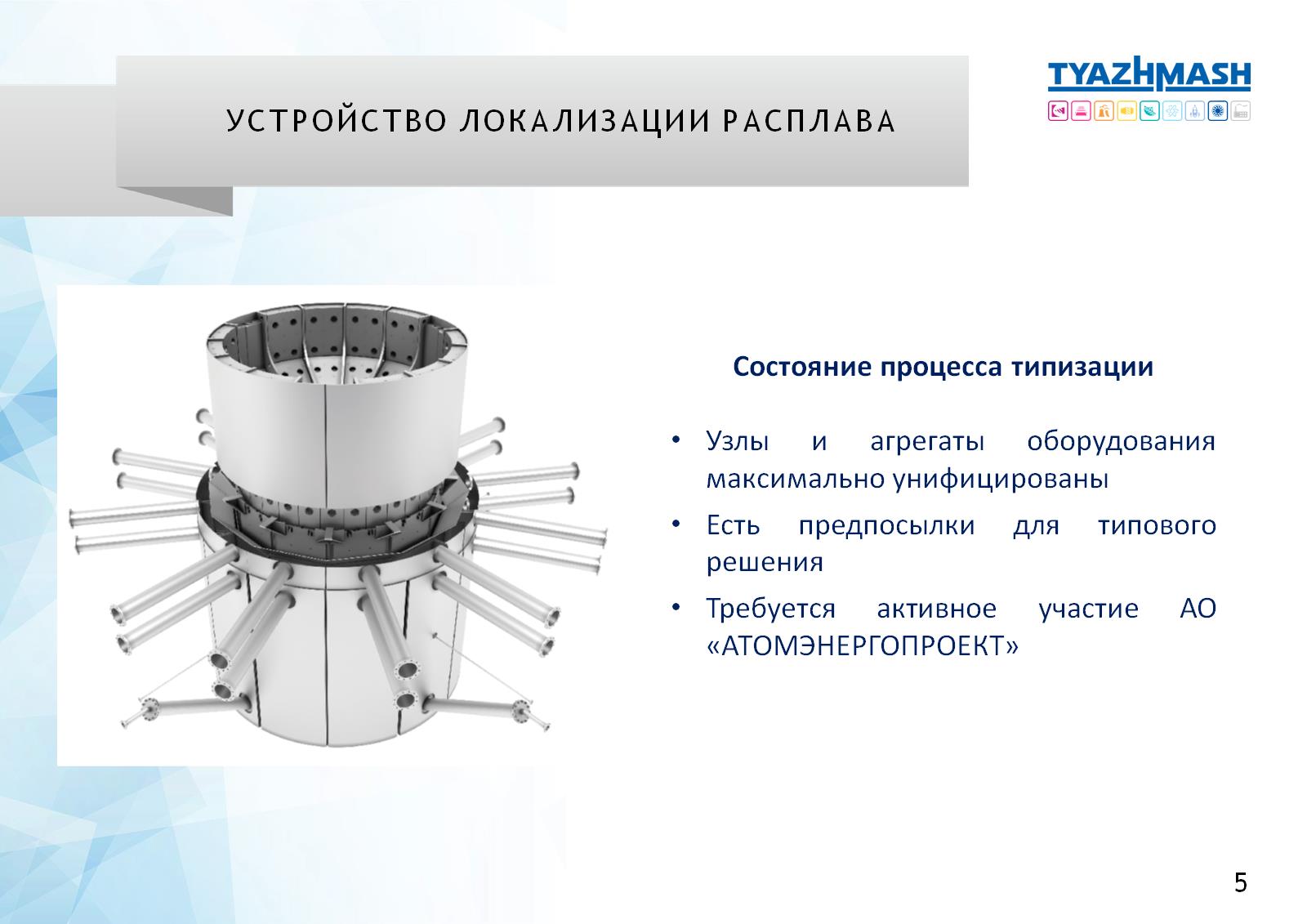 УСТРОЙСТВО ЛОКАЛИЗАЦИИ РАСПЛАВА
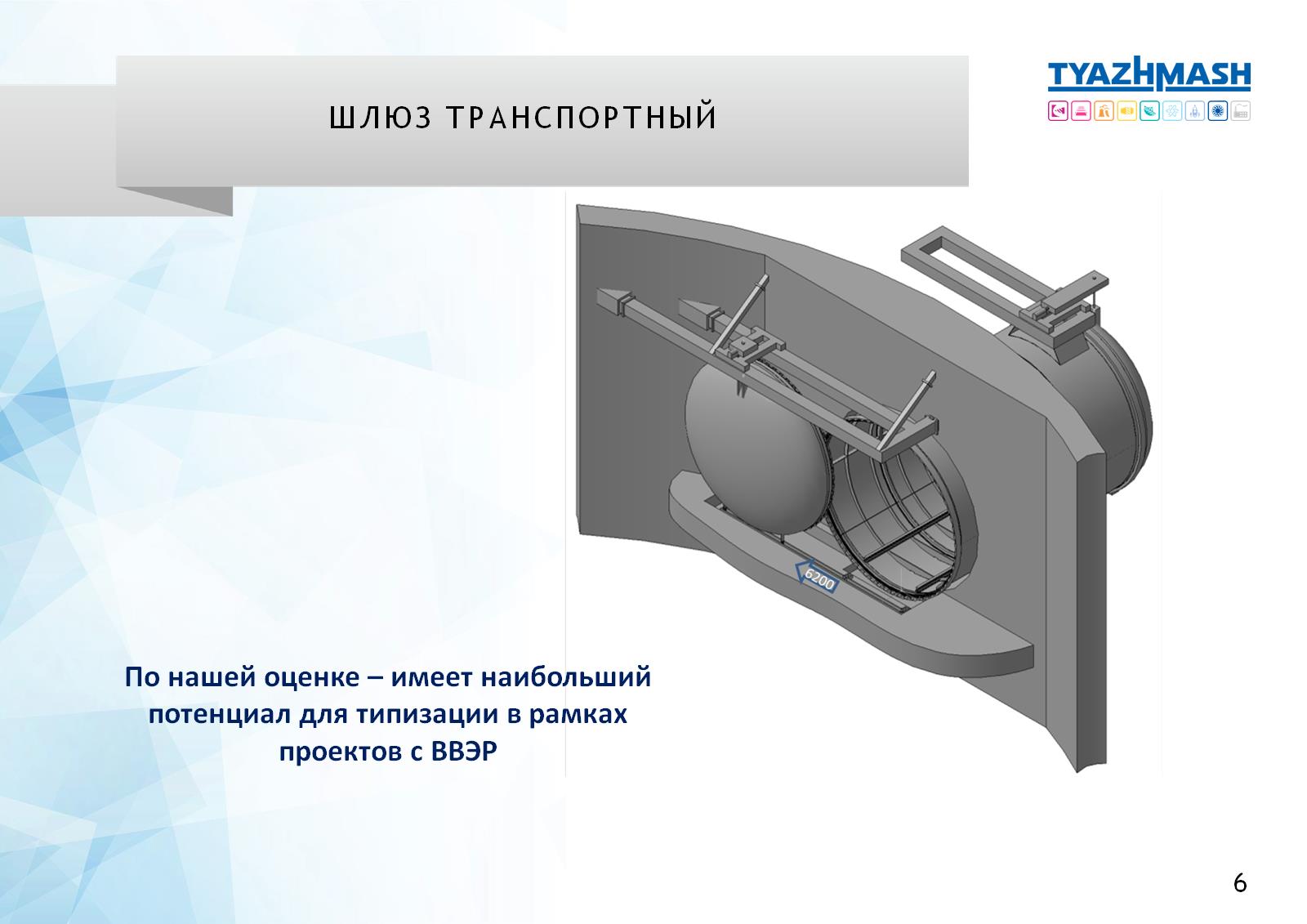 ШЛЮЗ ТРАНСПОРТНЫЙ